Search: Advanced Topics
Computer Science cpsc322, Lecture 9
(Textbook Chpt 3.6)

Sept, 24, 2010
CPSC 322, Lecture 9
Slide 1
[Speaker Notes: Lecture 9]
Lecture Overview
Recap A*
Branch & Bound
A* tricks
Other Pruning
CPSC 322, Lecture 9
Slide 2
Branch-and-Bound Search
What is the biggest advantage of A*?


What is the biggest problem with A*?


Possible Solution:
CPSC 322, Lecture 9
Slide 3
[Speaker Notes: A search strategy often not covered in AI, but widely used in practice
Uses a heuristic function: like A*, can avoid expanding some unnecessary paths
Depth-first: modest memory demands
in fact, some people see ``branch and bound'' as a broad family that includes A*
these people would use the term ``depth-first branch and bound'‘]
Branch-and-Bound Search Algorithm
Follow exactly the same search path as depth-first search
treat the frontier as a stack: expand the most-recently added path first
the order in which neighbors are expanded can be governed by some arbitrary node-ordering heuristic
CPSC 322, Lecture 9
Slide 4
[Speaker Notes: Branch and bound (BB) is a general algorithm for finding optimal solutions of various optimization problems, especially in discrete and combinatorial optimization. It consists of a systematic enumeration of all candidate solutions, where large subsets of fruitless candidates are discarded en masse, by using upper and lower estimated bounds of the quantity being optimized.]
Branch-and-Bound Search Algorithm
Keep track of a lower bound and upper bound on solution cost at each path
lower bound: LB(p) =  f(p) = cost(p) + h(p)
upper bound: UB = cost of  the best solution found so far.
if no solution has been found yet, set the upper bound to .
When a path p is selected for expansion:
if LB(p) UB, remove p from frontier without expanding it (pruning)
else expand p, adding all of its neighbors to the frontier
CPSC 322, Lecture 9
Slide 5
Branch-and-Bound Analysis
Complete ?


Optimal ? 

Space complexity?


Time complexity?
yes
no
It depends
yes
no
It depends
O(bm)
O(b+m)
O(bm)
O(mb)
Branch-and-Bound Analysis
Completeness: no, for the same reasons that DFS isn't complete
however, for many problems of interest there are no infinite paths and no cycles
hence, for many problems B&B is complete
Time complexity: O(bm)
Space complexity:…..
Branch & Bound has the same space complexity as….
this is a big improvement over …………..!
Optimality: ……...
CPSC 322, Lecture 9
Slide 7
[Speaker Notes: Particularly applicable when there are many paths to the goal]
Lecture Overview
Recap A*
Branch & Bound
A* tricks
Pruning Cycles and Repeated States
CPSC 322, Lecture 9
Slide 8
Other A* Enhancements
The main problem with A* is that it uses exponential space.  Branch and bound was one way around this problem.  Are there others?

…….
Memory-bounded A*
CPSC 322, Lecture 9
Slide 9
(Heuristic) Iterative Deepening – IDA*
B & B can still get stuck in infinite (extremely long) paths
Search depth-first, but to a fixed depth
if you don't find a solution, increase the depth tolerance and try again
depth is measured in………………


Then update with the ………………….. that passed the previous bound
CPSC 322, Lecture 9
Slide 10
[Speaker Notes: depth is measured in f  value
At each iteration the cutoff value is the smallest f-cost of any node that exceeded the cutoff at the previous iteration
Ok with unit cost, difficulties with real-valued costs]
Analysis of Iterative Deepening A* (IDA*)
Complete and optimal: 



Space complexity:


Time complexity:
yes
no
It depends
O(bm)
O(mb)
O(bm)
O(b+m)
O(bm)
O(mb)
O(bm)
O(b+m)
(Heuristic) Iterative Deepening – IDA*
Counter-intuitively, the asymptotic complexity is not changed, even though we visit paths multiple times (go back to slides on uninformed ID)
CPSC 322, Lecture 9
Slide 12
[Speaker Notes: depth is measured in f  value
At each iteration the cutoff value is the smallest f-cost of any node that exceeded the cutoff at the previous iteration
Ok with unit cost, difficulties with real-valued costs]
Memory-bounded A*
Iterative deepening A* and B & B use a tiny amount of memory
what if we've got more memory to use?
keep as much of the fringe in memory as we can
if we have to delete something:
delete the worst paths (with …………………………..)
``back them up'' to a common ancestor
p
p1
pn
CPSC 322, Lecture 9
Slide 13
[Speaker Notes: The oldest if they all have the same f-value
h(p)=min( (cost(pi) – cost(p)) + h(pi) )  underestimate!]
MBA*: Compute New h(p)
p
p1
pn
CPSC 322, Lecture 9
Slide 14
[Speaker Notes: The oldest if they all have the same f-value
h(p)=min( (cost(pi) – cost(p)) + h(pi) )  underestimate!]
Memory-bounded A*
Iterative deepening A* and B & B use a tiny amount of memory
what if we've got more memory to use?
keep as much of the fringe in memory as we can
if we have to delete something:
delete the worst paths (with …………………………..)
``back them up'' to a common ancestor
min max
p
max min
p1
pn
CPSC 322, Lecture 9
Slide 15
[Speaker Notes: The oldest if they all have the same f-value
h(p)=min( (cost(pi) – cost(p)) + h(pi) )  underestimate!]
Lecture Overview
Recap A*
Branch & Bound
A* tricks
Pruning Cycles and Repeated States
CPSC 322, Lecture 9
Slide 16
Cycle Checking
You can prune a path that ends in a node already on the path. This pruning cannot remove an optimal solution.
 The time is ………………… in path length.
CPSC 322, Lecture 10
Slide 17
[Speaker Notes: Using depth-first methods, with the graph explicitly stored, this can be done in constant time.??]
Repeated States / Multiple Paths
Failure to detect repeated states can turn a linear problem into an exponential one!
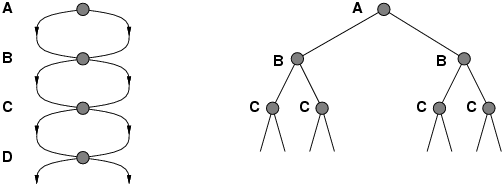 CPSC 322, Lecture 10
Slide 18
Multiple-Path Pruning
You can prune a path to node n that you have already found a path to
 (if the new path is longer – more costly).
CPSC 322, Lecture 10
Slide 19
[Speaker Notes: This entails storing all nodes you have found paths to.
  Multiple-path pruning subsumes cycle check.]
Multiple-Path Pruning & Optimal Solutions
Problem: what if a subsequent path to n is shorter than the first path to n ?
You can remove all paths from the frontier that use the longer path. (as these can’t be optimal)
CPSC 322, Lecture 10
Slide 20
[Speaker Notes: You’ll have to regenerated them]
Multiple-Path Pruning & Optimal Solutions
Problem: what if a subsequent path to n is shorter than the first path to n ?
You can change the initial segment of the paths on the frontier to use the shorter path.
CPSC 322, Lecture 10
Slide 21
[Speaker Notes: Can be computationally costly]
Learning Goals for today’s class
Define/read/write/trace/debug different search algorithms  
With / Without cost
Informed / Uninformed

 Pruning cycles and Repeated States
CPSC 322, Lecture 7
Slide 22
Next class
Dynamic Programming
Recap Search
Start Constraint Satisfaction Problems (CSP) 
Chp 4.
Start working on assignment-1 !
CPSC 322, Lecture 9
Slide 23